Образовательный ресурсный центр   по направлению химия
1
Цель создания РОЦ
Предпосылки создания РОЦ: 
Переход на новые образовательные стандарты
Реализация «Программы развития СПбГУ» в части 
	образовательной деятельности.
 Необходимость модернизации существующей материальной базы =>
=> образовательных программ
Основная цель создания РОЦ по направлению химия:модернизация лабораторной компоненты учебного процесса по всем образовательным программам СПбГУ, связанным с химией.
2
Принципы функционирования РОЦ
Сравнение работы РОЦ с научными РЦ
3
Логика лабораторного учебного процесса на химическом факультете
Обучение методам получения веществ и материалов.
Обучение методам количественного анализа состава.
Обучение методам исследования веществ, материалов и процессов.
Логика определяет структуру РОЦ химия
4
Принципы создания РОЦ
Принципы работы РОЦ: 
Многофункциональность оборудования и залов. Использование ресурса для всех учебных дисциплин.
2. Возможность реализации учебных программ по направлению химия и ХФММ на базе РОЦ. Равнодоступность всех ресурсов – помещений и оборудования для всех  кафедр.
3. Как следствие, проект РОЦ предполагает оптимизацию ресурсов и модернизацию
учебного процесса, проводимого в лабораториях по всем учебным дисциплинам, связанным  
с проведением лабораторных работ.
5
Принципы создания РОЦ
1. Современные требования к проектированию лабораторий (как СНиП, так и специфика проведений учебных занятий).
Площади залов – исходя из размещения потока в 10 или 40 человек, в зависимостиот типа лаборатории (специализированная или потоковая).
Наличие при лабораторных залах лаборантских комнат.
Наличие на каждом этаже:
Аудитории 50м2
Преподавательской 25м2.
Рекреационной комнаты 25м2 для обслуживающего персонала.
Складов для оперативного запаса расходных материалов.

2. Специальные инженерные требования определяют расположение профильных залов. 

3. Оптимизация снабжения ресурсами учебного процесса.
6
Логическая структура лабораторного учебного комплекса РОЦ Химия
Обучение методам получения веществ и материалов.
Обучение методам количественного анализа состава.
Обучение методам исследования веществ, материалов и процессов.
7
Структурные подразделения РОЦ
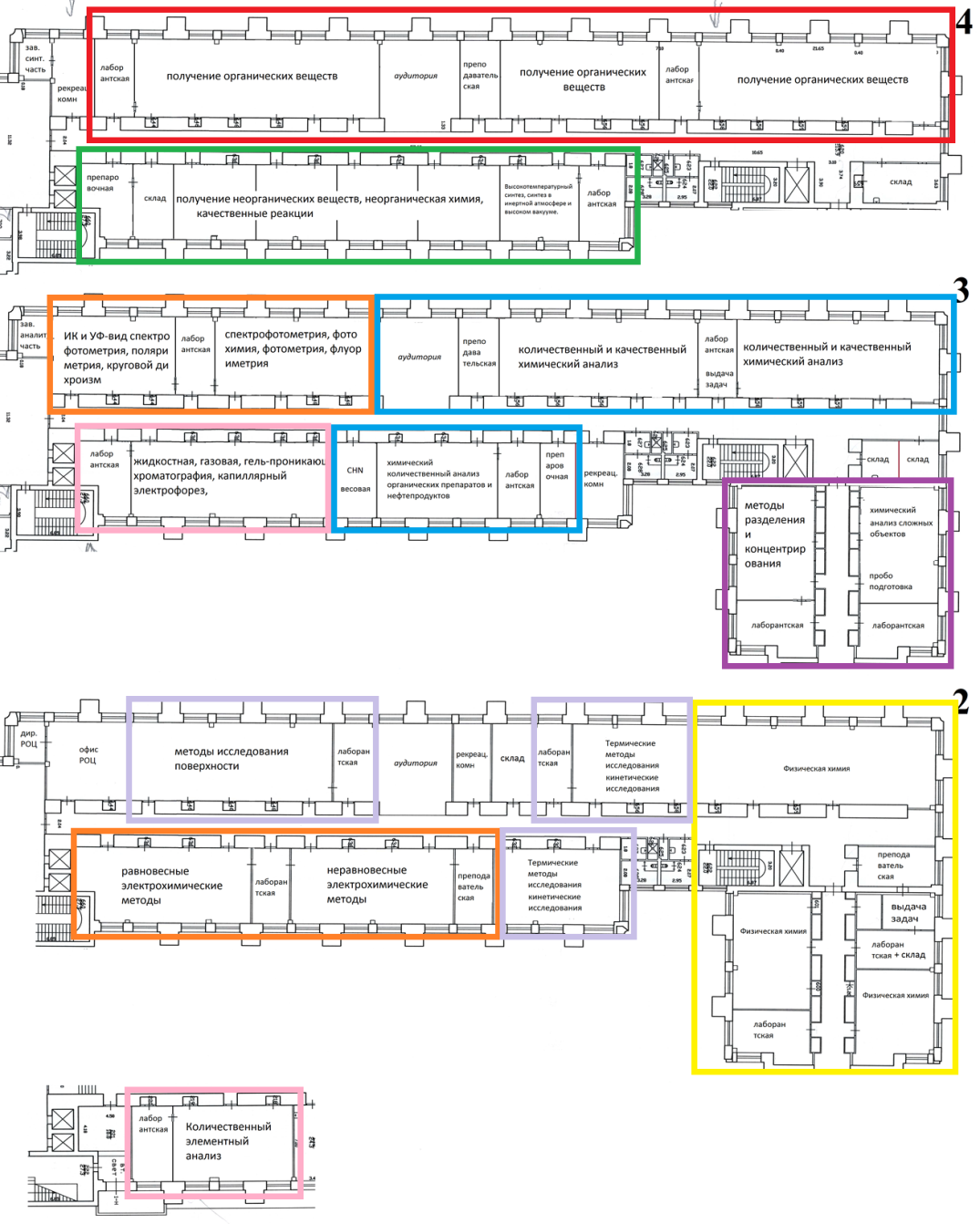 8
Структурные подразделения РОЦ
Лаборатории для обучения методам синтеза.
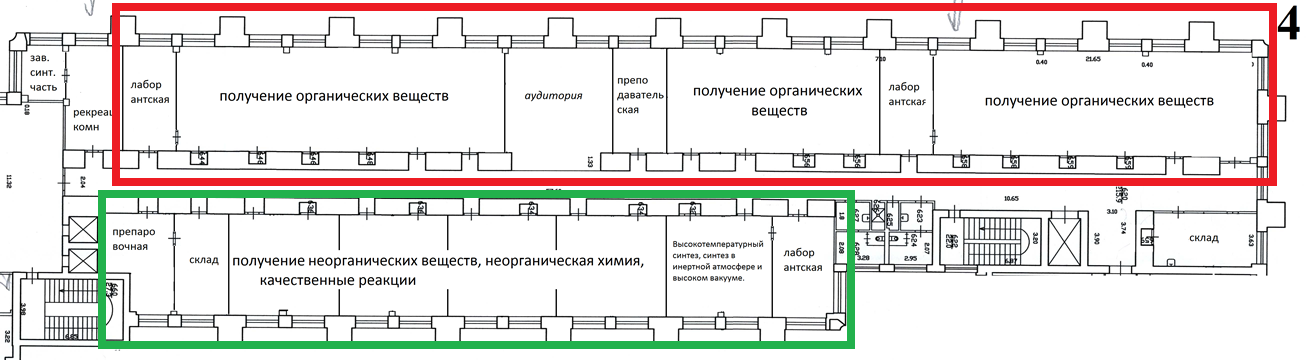 9
Структурные подразделения РОЦ
Лаборатории для обучения методам синтеза.

Неорганический синтез (потоковый практикум 1 курса, спецпрактикум НС, высокотомпературный синтез, керамический синтез, оборудование для синтеза в инертной атмосфере). S = 325 м2
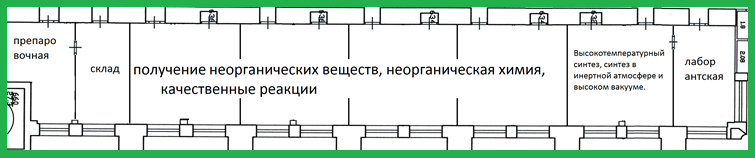 10
Структурные подразделения РОЦ
Лаборатории для обучения методам синтеза.
Органический синтез (1 ОС, синтез ВМС, 2 ОС, тонкий ОС, практикум ХПС, пептидный синтез). S = 450 м2
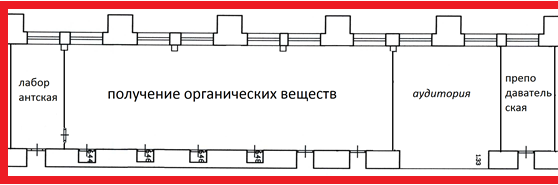 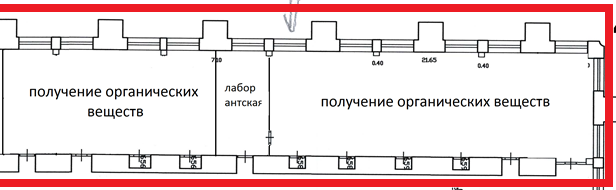 11
Структурные подразделения РОЦ
Лаборатории для обучения методам анализа состава.
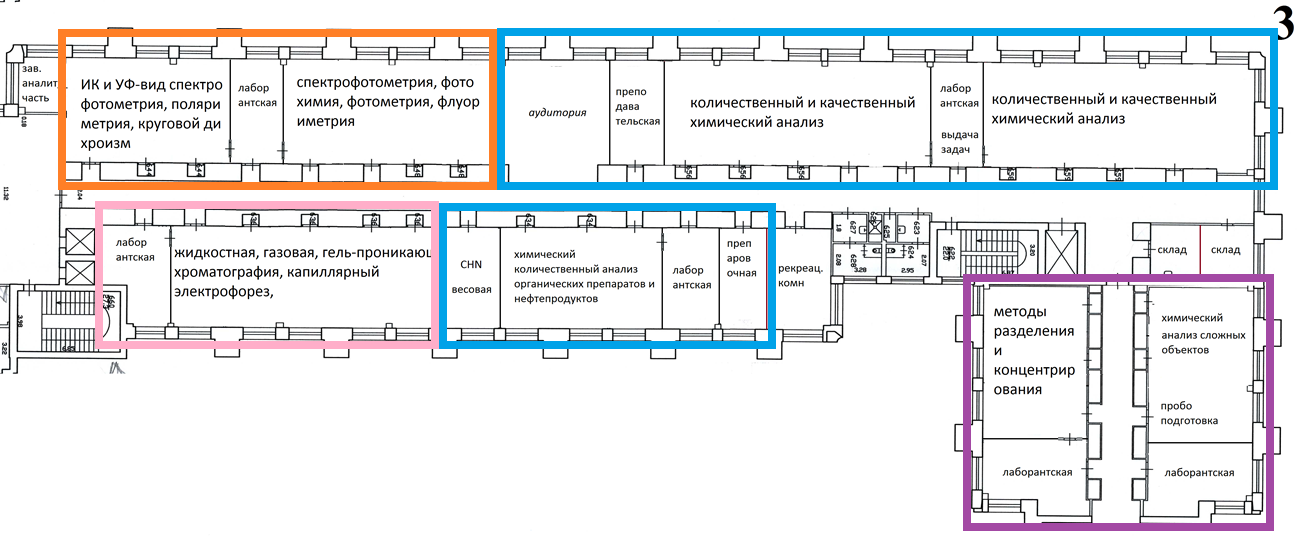 12
Структурные подразделения РОЦ
Лаборатории для обучения методам анализа состава.
Потоковый практикум («мокрая» химия). S = 275 м2
Органический анализ + нефтехимия. S = 100 м2
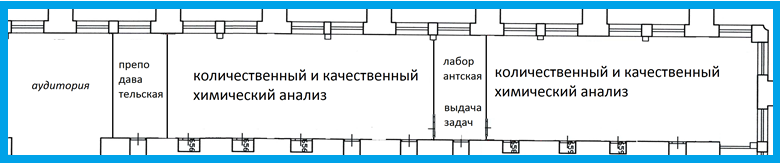 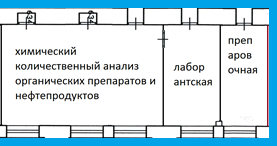 13
Структурные подразделения РОЦ
Лаборатории для обучения методам анализа состава.
Зал специализированной пробоподготовки. S = 100 м2
Методы разделения и концентрирования. S = 100 м2
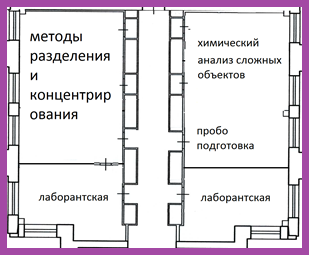 14
Структурные подразделения РОЦ
2. Лаборатории для обучения методам инструментального количественного анализа состава.
Атомная спектрометрия (ААС, АЭС-ИСП, РФА). S = 100 м2






Газовая хроматография, хромато-масс-спектрометрия, жидкостная хроматография, CHNS-анализ. S = 175 м2
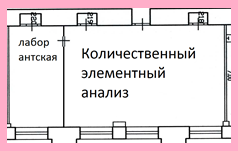 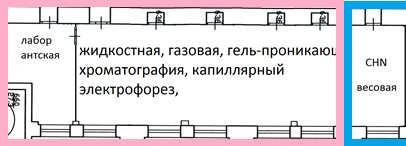 15
Структурные подразделения РОЦ
3. Лаборатории для обучения методам исследования
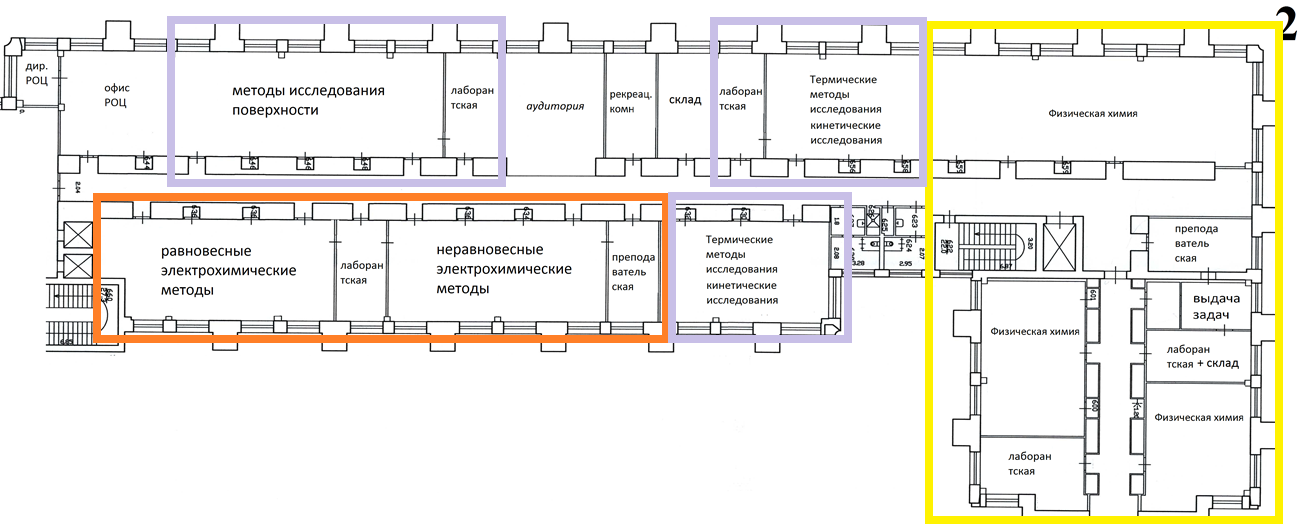 16
Структурные подразделения РОЦ
3. Лаборатории для обучения методам исследования 
Традиционные методы физической химии. S = 350 м2
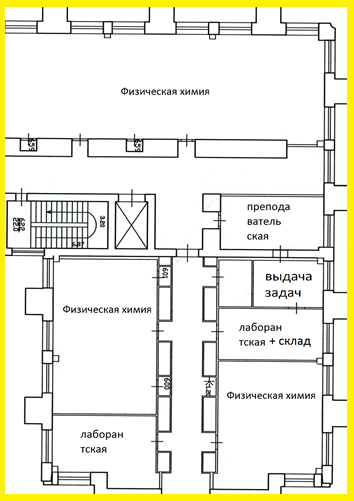 17
Структурные подразделения РОЦ
3. Лаборатории для обучения методам исследования 
Физические методы исследования поверхности. S = 150 м2






Термодинамика и кинетика процессов. S = 200 м2
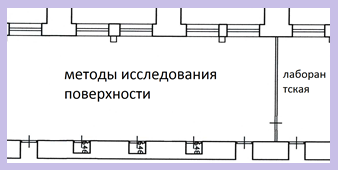 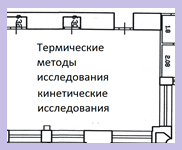 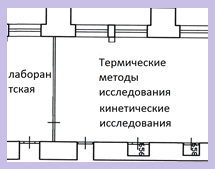 18
Структурные подразделения РОЦ
3. Лаборатории для обучения методам исследования.
Молекулярная спектроскопия и фотохимия. S = 200 м2






Электрохимические методы. S = 225 м2
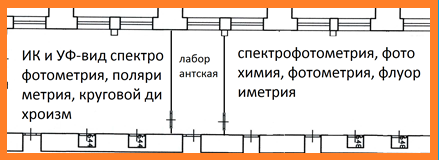 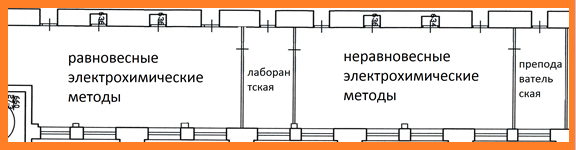 19
Спасибо за внимание!
20